ᎣᏏᏲ
ᏦᏍᎪᎯ ᏅᎩᏁ ᏣᎳᎩ ᎠᏕᎶᏆᏍᏗ
ᏦᏍᎪᎯ ᏅᎩᏁ ᏣᎳᎩ ᎠᏕᎶᏆᏍᏗ
ᎢᏓᎴᎾ- Let’s begin
ᏣᎳᎩ ᎢᏗᏬᏂ- Let’s talk Cherokee
ᏦᏍᎪᎯ ᏅᎩᏁ ᏣᎳᎩ ᎠᏕᎶᏆᏍᏗ
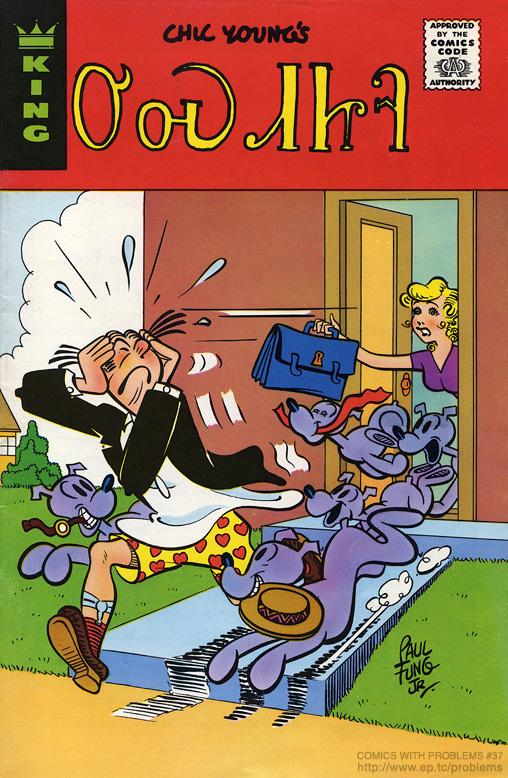 ᎤᏍᏗᏥᎸ
1975
ᏦᏍᎪᎯ ᏅᎩᏁ ᏣᎳᎩ ᎠᏕᎶᏆᏍᏗ
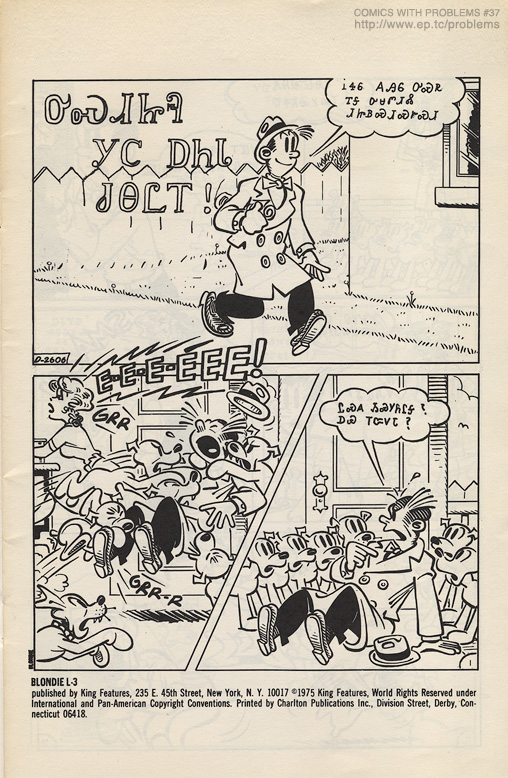 ᎤᏍᏗᏥᎸ ᎩᏟ ᎠᏂᏓ ᏧᎾᏝᎢ!
ᏦᏍᎪᎯ ᏅᎩᏁ ᏣᎳᎩ ᎠᏕᎶᏆᏍᏗ
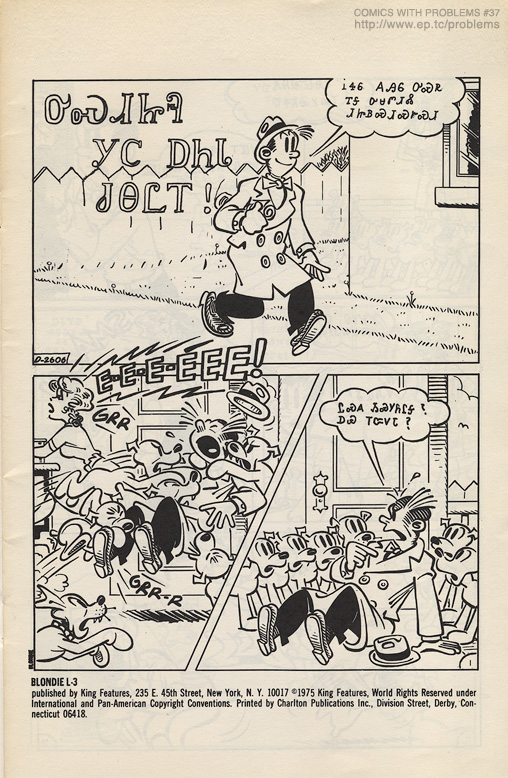 ᎥᏎᏮ ᎪᎯᏮ ᎤᏍᏒ ᎢᎦ ᎤᏌᏛᏗᏜ ᏗᏥᏴᏍᏗᏍᎨᏍᏗ
ᏦᏍᎪᎯ ᏅᎩᏁ ᏣᎳᎩ ᎠᏕᎶᏆᏍᏗ
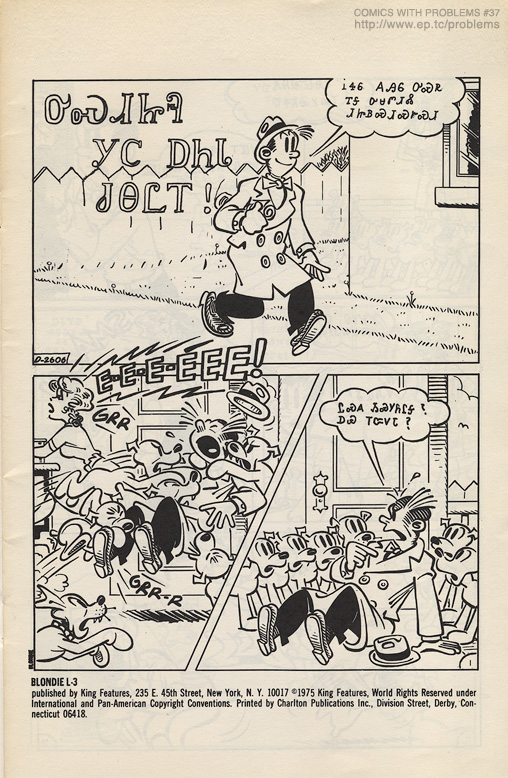 ᏝᏍᎪ ᏱᏍᎩᏲᎵᎦ? ᎠᏯ ᎢᏨᏙᏓ?
ᏦᏍᎪᎯ ᏅᎩᏁ ᏣᎳᎩ ᎠᏕᎶᏆᏍᏗ
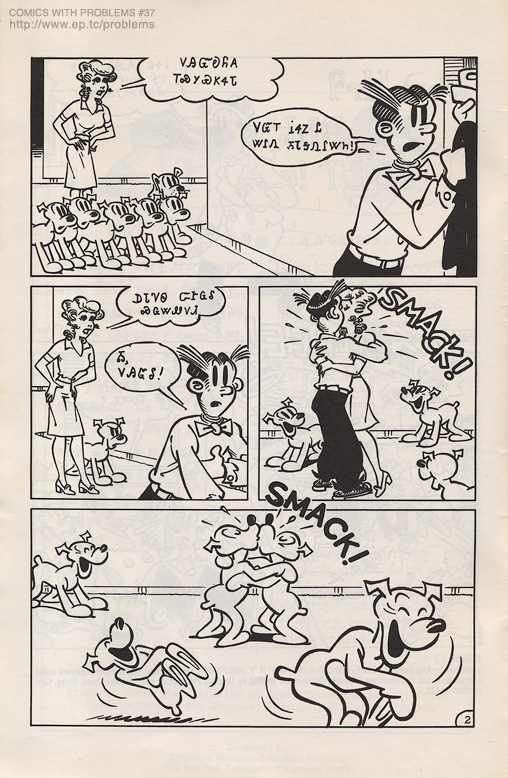 ᏙᏳᎢ ᎥᏎᏃ Ꮭ ᏔᎵᏁ ᏱᏓᎦᏁᎵᏔᏂ!
ᏙᎯᏳᎧᏲᎪ ᎢᏍᎩᏯᏦᏎᏓ.
ᏦᏍᎪᎯ ᏅᎩᏁ ᏣᎳᎩ ᎠᏕᎶᏆᏍᏗ
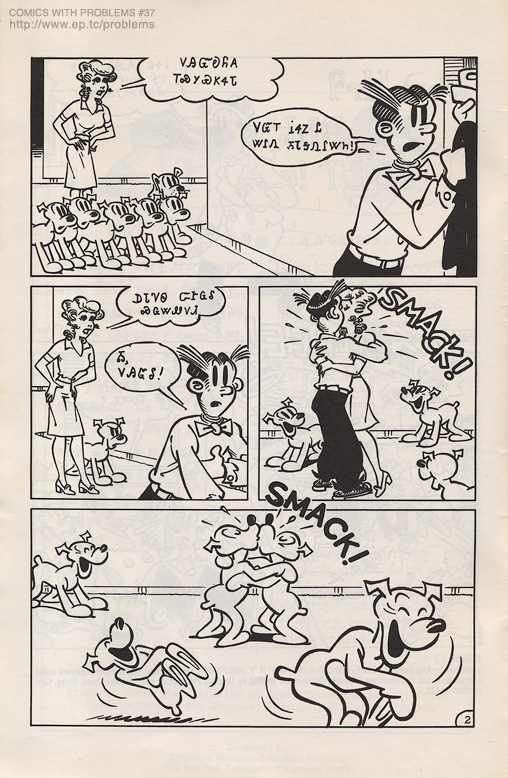 ᎠᏓᏤᏫ ᏨᎨᏩᎴ ᏍᎩᏔᏪᏙᏗ
Ꭳ, ᏙᎯᏳᎴ!
ᏦᏍᎪᎯ ᏅᎩᏁ ᏣᎳᎩ ᎠᏕᎶᏆᏍᏗ
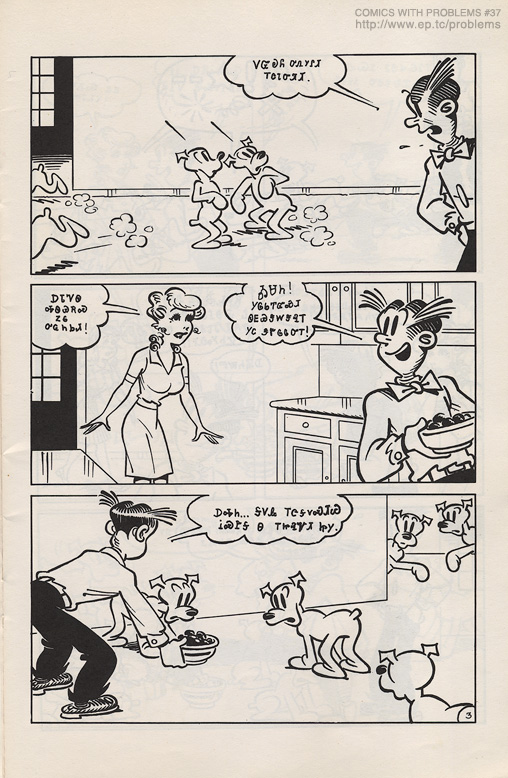 ᏙᏳᎧᏲ ᎤᏁᎩᎵᏗ  ᎢᏣᏓᏅᏘᏗ.
ᏦᏍᎪᎯ ᏅᎩᏁ ᏣᎳᎩ ᎠᏕᎶᏆᏍᏗ
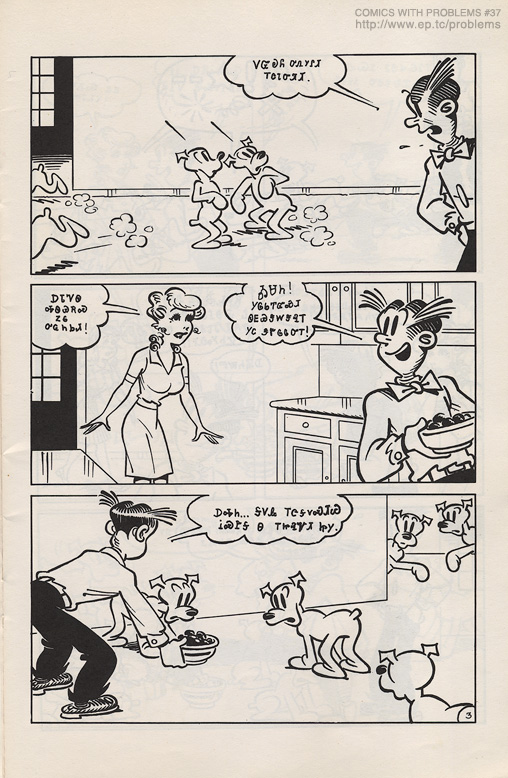 ᎠᏓᏤᏫ ᎭᏫᏯᎡᏍ ᏃᏮ ᎤᏩᏂᏏᏗ!
ᏦᏍᎪᎯ ᏅᎩᏁ ᏣᎳᎩ ᎠᏕᎶᏆᏍᏗ
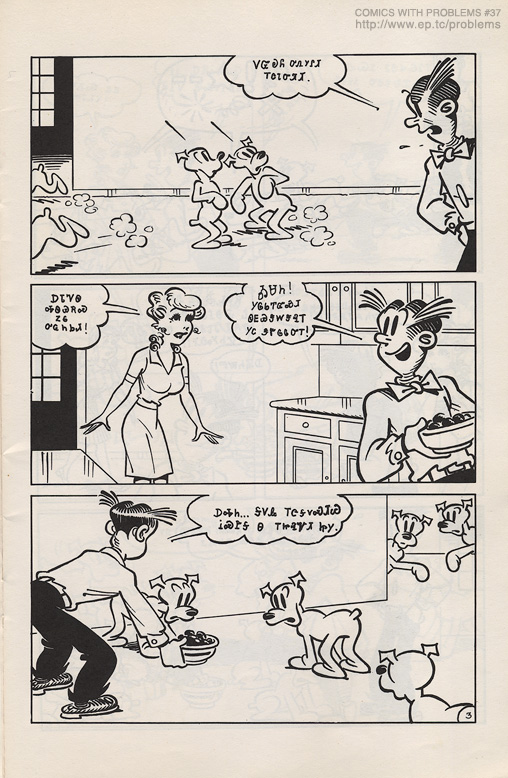 ᎣᏌᏂ! ᎩᎶᏮᎢᏳᏍᏗ ᏫᎬᏯᏕᎳᏕᎸᎢ ᎩᏟ ᏕᎨᎶᏣᏅᎢ.
ᏦᏍᎪᎯ ᏅᎩᏁ ᏣᎳᎩ ᎠᏕᎶᏆᏍᏗ
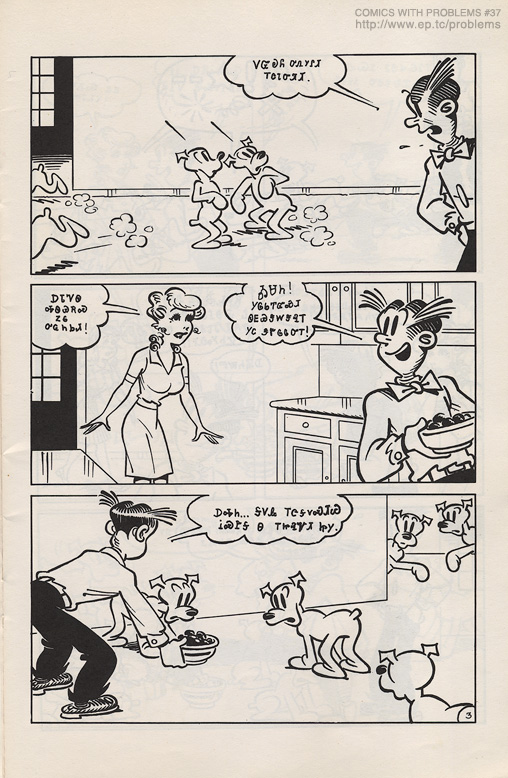 ᎠᎭᏂ… ᎦᏙᎲ ᎢᏣᎦᏙᏍᏗᏇ ᎥᏍᎨᎦ Ꮎ ᎢᏥᎸᏉᏗ ᏥᎩ.
ᏦᏍᎪᎯ ᏅᎩᏁ ᏣᎳᎩ ᎠᏕᎶᏆᏍᏗ
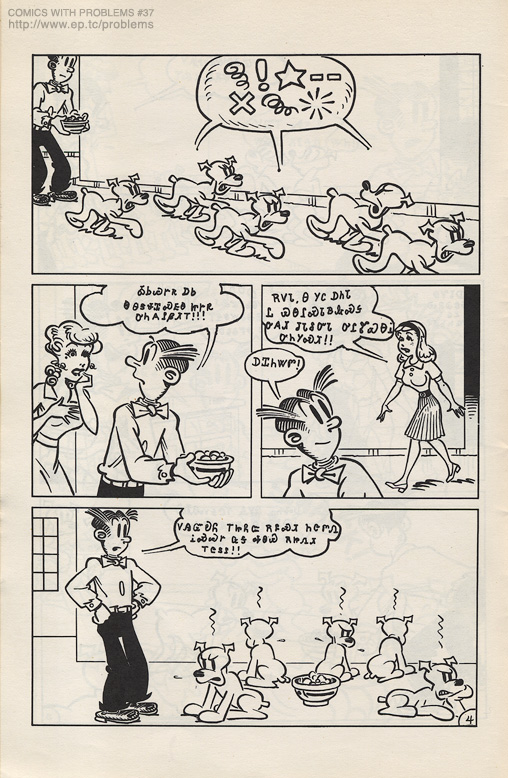 ᎣᏏᏊᎨᏒ ᎠᏏ Ꮎ ᎾᏕᏠᏆᏍᎬᎾ ᏥᎨᏒ ᎤᏂᎪᎵᏰᏗᎢ!!!
ᏦᏍᎪᎯ ᏅᎩᏁ ᏣᎳᎩ ᎠᏕᎶᏆᏍᏗ
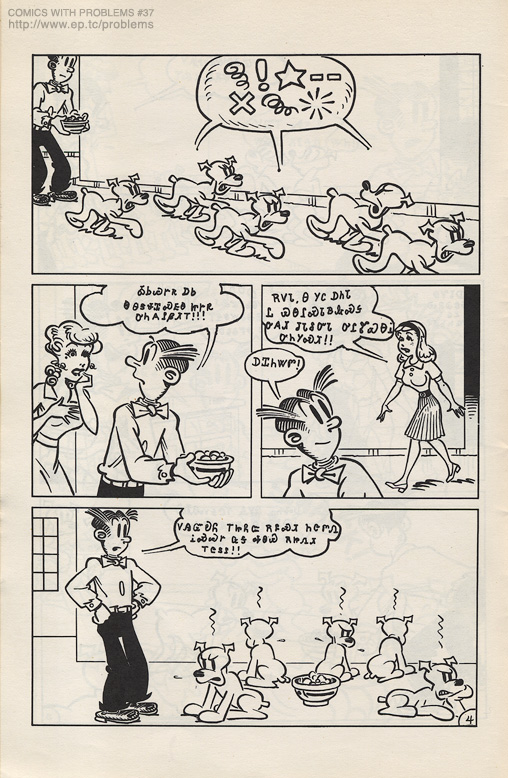 ᎡᏙᏓ, Ꮎ ᎩᏟ ᎠᏂᏓ Ꮭ ᏯᎾᎵᏍᏓᏴᎲᏍᎦ ᎤᎪᏗ ᏧᏓᎴᏅᏓ ᎤᎵᏑᏯᎾᎥ ᎤᏂᎩᏍᏗ!!
ᏦᏍᎪᎯ ᏅᎩᏁ ᏣᎳᎩ ᎠᏕᎶᏆᏍᏗ
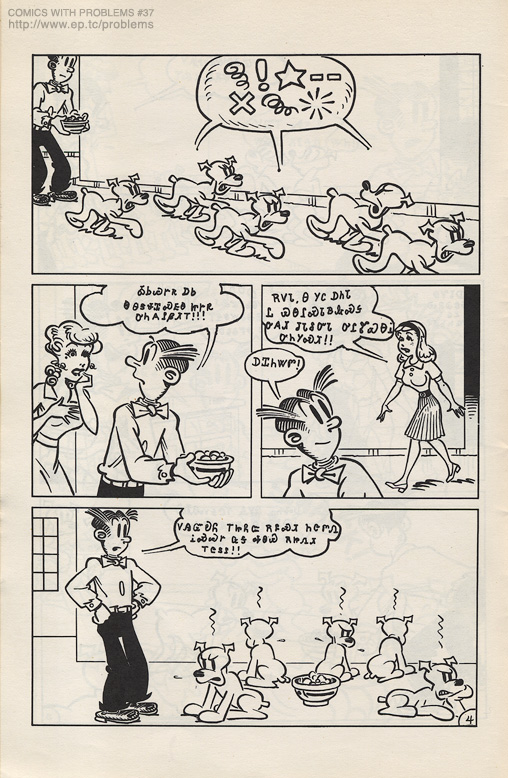 ᎠᏆᏂᏔᏛ!
ᏦᏍᎪᎯ ᏅᎩᏁ ᏣᎳᎩ ᎠᏕᎶᏆᏍᏗ
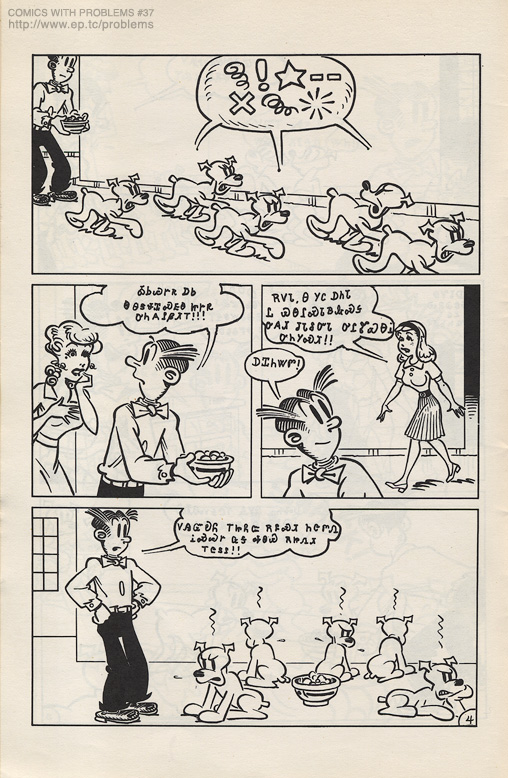 ᏙᎯᏳᎧᏲ ᎢᏥᏲᏨ ᎡᏄᏍᏗ ᏂᏣᏛᏁ ᎥᏍᏊᎨ ᏩᎦ ᎭᏫᏯ ᎡᏥᏁᏗ ᎢᏣᏚᎵ!!
ᏦᏍᎪᎯ ᏅᎩᏁ ᏣᎳᎩ ᎠᏕᎶᏆᏍᏗ
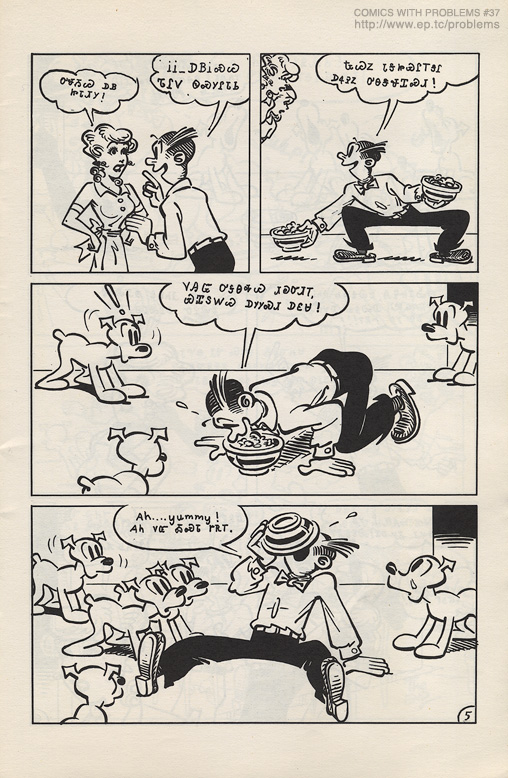 ᎤᏠᏱᏊ ᎠᏴ ᏥᏓᏗᎩ!
 
ᎥᎥ_ ᎠᏴᎥᏍᏊ ᏖᎵᏙ ᏫᏍᎩᎵᏓᏏ
ᏦᏍᎪᎯ ᏅᎩᏁ ᏣᎳᎩ ᎠᏕᎶᏆᏍᏗ
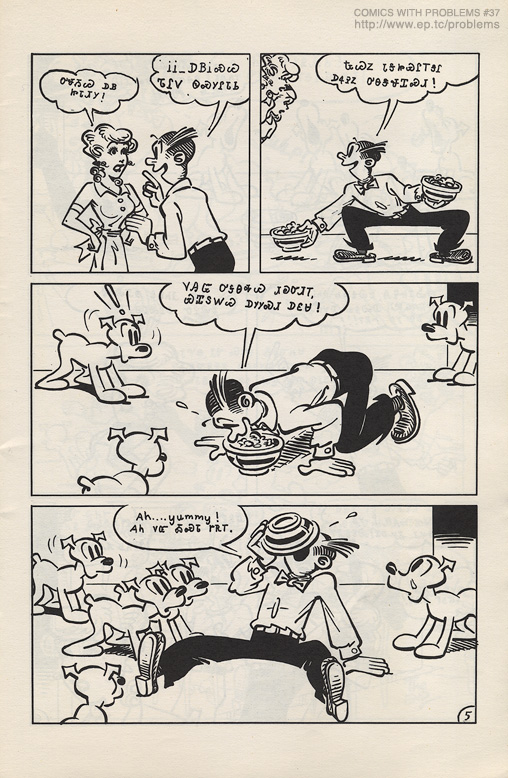 ᎿᏊᏃ